Social Media:  Battling the Modern Day Medusa
Chad Ray Donnahoo
Campbell Shatley, PLLC
674 Merrimon Ave., Suite 210
Asheville, NC 28804
Chad@csedlaw.com
Social Media: We Can’t Help But Look at It!
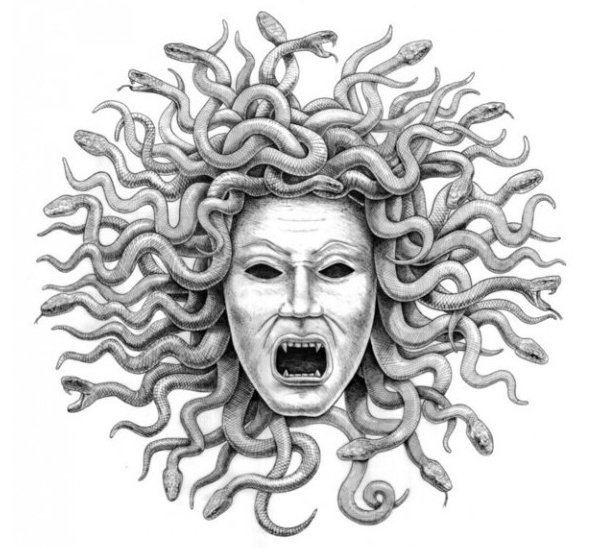 The Snakes that Can Bite!
Twitter
	Facebook
	Instagram
	Flickr
	Tumblr
The Venom!
Defamation

	Cyber-bullying

	Insubordination
The Mirrored Shield
Deal with the ISSUE 

NOT the form of Social Media
Defamation against You or Slander Against the Community College
Is the posting legally actionable?
Law of “Twibel”
Libel (written defamation) + Twitter (i.e., any social posting) = Twibel

Legal test is the same for libel no matter the venue
Libel = Tort
A written statement that is false and tends to malign the Plaintiff in his or her profession or business or disparage the Plaintiff’s integrity in his or her profession or business.
	
Types of Libel:
Per se – obviously defamatory on its face
Statements subject to two legitimate interpretations, one defamatory and one not.
Per quod – requires external evidence to become defamatory
Twibel
Elements for Libel in general = 

A written statement that is false and tends to malign the Plaintiff in his or her profession or business.
The statement must be “published” to a third party who understands its meaning.
Statement must assert actual facts instead of rhetorical hyperbole and expressions of opinion
Twibel
The cause of action belongs to individuals and corporations.  (Could a community college ever be a successful plaintiff in a lawsuit for defamation?)
If per se, nominal damages of $1 are available to the Plaintiff even if actual damages are not proven.
Otherwise, actual damages resulting from the publication must be proven!
Twibel
Elements for libel charge against a public official or limited public figure = 

A defendant made false statements;
The statements were defamatory;
The statements were of or concerning the plaintiff; 
The statements were published to a third person;
Twibel
The publication caused special damage to plaintiff; and 

Defendant did so with actual malice (that is, “with knowledge that the statements were false or with reckless disregard of whether they were false or not”).
Who is a “Public Official or Public Figure” in Twibel Cases
According to the United States Supreme Court:
 
“[T]he ‘public official’ designation applies at the very least to those among the hierarchy of government employees who have, or appear to the public to have, substantial responsibility for or control over the conduct of governmental affairs.”  Cline v. Brown, 24 N.C.App. 209, 214, 210 S.E.2d 446, 449 (1974), cert. denied 286 N.C. 412, 211 S.E.2d 793 (1975)  (quoting Rosenblatt v. Baer, 383 U.S. 75, 86 S.Ct. 669, 15 L.Ed.2d 597 (1966)).
 
This means YOU!
Who is a “Public Official or Public Figure” in Twibel Cases
P.S.  Public figure includes individuals who have achieved total notoriety in a public context or voluntarily assert themselves into a central role in a particular public controversy (i.e. “limited public figure”).
Federal Protection for Social Media Providers
Section 230 of the Federal Communications Decency Act of 1996
No provider or user of an interactive computer service shall be treated as the publisher or speaker of any information provided by another information content provider.
No cause of action may be brought and no liability may be imposed under any State or local law that is inconsistent with this section.
"interactive computer service" means any information service, system, or access software provider that provides or enables computer access by multiple users to a computer server.
Bottom-line:  The Snakes in Medusa’s Head are NOT to blame (at least not in court)
Social media sites that allow postings without materially editing the content of those postings cannot be sued for defamation.  Thus, social media sites have the protections of common law “distributors” of information as opposed to “publishers” of information.  This means that social media sites do NOT have to remove defamatory content even after notification.
Advice regarding Defamation and Social Media
You don’t have a mirrored shield and you can’t cut off the head of Medusa.

If you truly believe you have been defamed and financially harmed in your professional career, seek an attorney’s opinion. 

Stop and think: “Do I really want to prove that this person damaged me?”
Advice regarding Defamation and Social Media
Although the community college may hire an attorney to initially advise it and you, the community college is under no legal or policy obligation to pay for a lawsuit on your behalf.  The general rule is that employees must file their own lawsuits since public money is involved.

Instead of legal action, focus on what you can control!
Advice regarding Defamation and Social Media
Questions and actions?

Are people reading this stuff?
Is it believable?
Is the person posting credible?
Is this a matter of public concern?
Who is damaged, if anyone?
Fight Back!
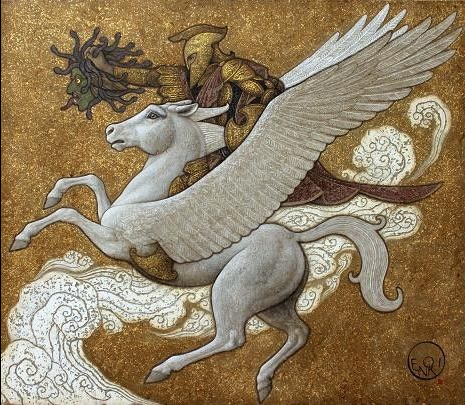 Fight Back!
If a response is needed, make it targeted to the audience you care about.
Options include:
Individual phone calls, emails or letters
Cease and desist letter from College Attorney or private attorney
Responsive postings on the same social media site
Blocking offenders if you or the community college controls the site (i.e., FaceBook)